Imperialism
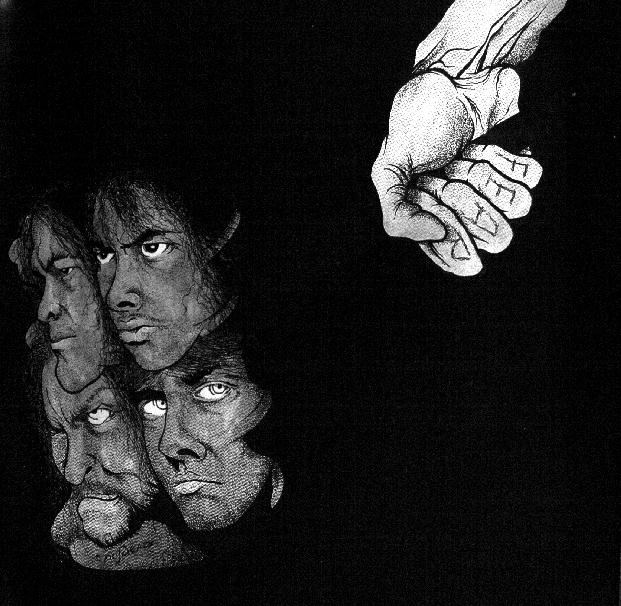 LOOKING BACK – Review
What is required for a nation to industrialize?
B) What is the incentive for a nation to industrialize?
1) Factors of Production 
Land
Labor
Capital 
Entrepreneurs
Political Stability
Transportation Network
Trading Markets
Wealth
Power & Nationalism 
Spreading of Culture
Definition
Causes
The age of increased out-put of machine made goods.
Agricultural Revolution
 Increase demand for goods
 Inventions
Industrial Revolution
Examples
Visual Representation
ENGLAND
U.S.A.
JAPAN
GERMANY
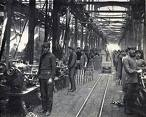 Definition
Causes
Ambition 
 Industrial Revolution
 Need Resources
 Need Trading Markets
 Religion 
 Nationalism
The policy of setting up colonies & building up empires by dominating another nation politically, economically, & socially
IMPERIALISM
Visual Representation
Examples
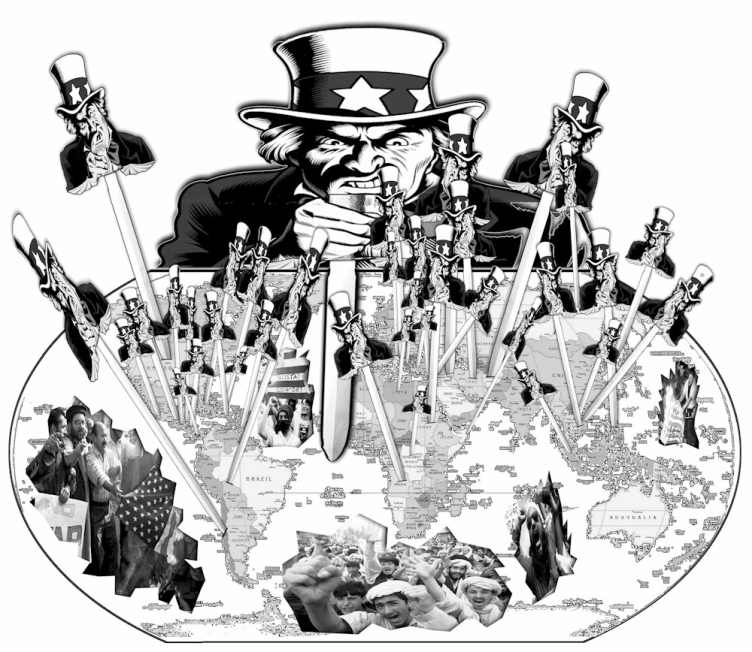 England 
Italy 
France
Germany
U.S.A 
 Portugal 
 Belgium
Imperialism in Africa
By 1914 the continent of Africa was almost entirely controlled by European imperial powers.
These powers looked to control the economy, society, and government of the conquered peoples.  

How were European powers able to gain control of most of Africa?
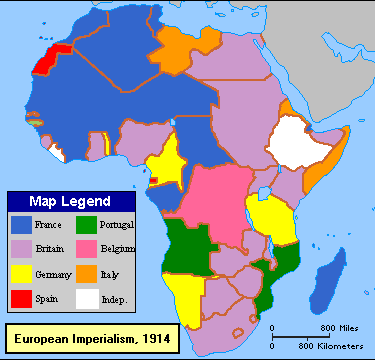 What is Imperialism?
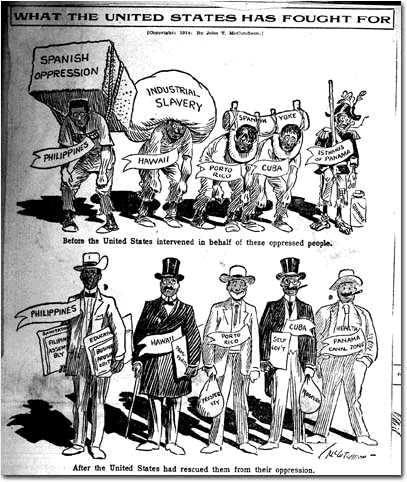 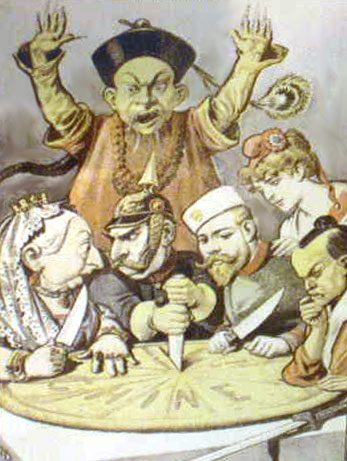 The policy of setting up colonies & building up empires.
Countries look to extract resources & spread their culture.




Imperial nations convinced themselves that what they were doing was positive for everyone involved.
Is it all good?
Is it all bad?
Imperialism
Good?    or      Evil?
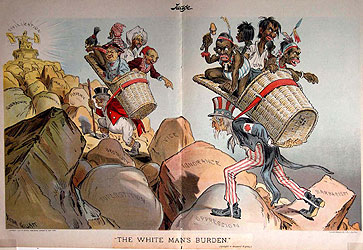 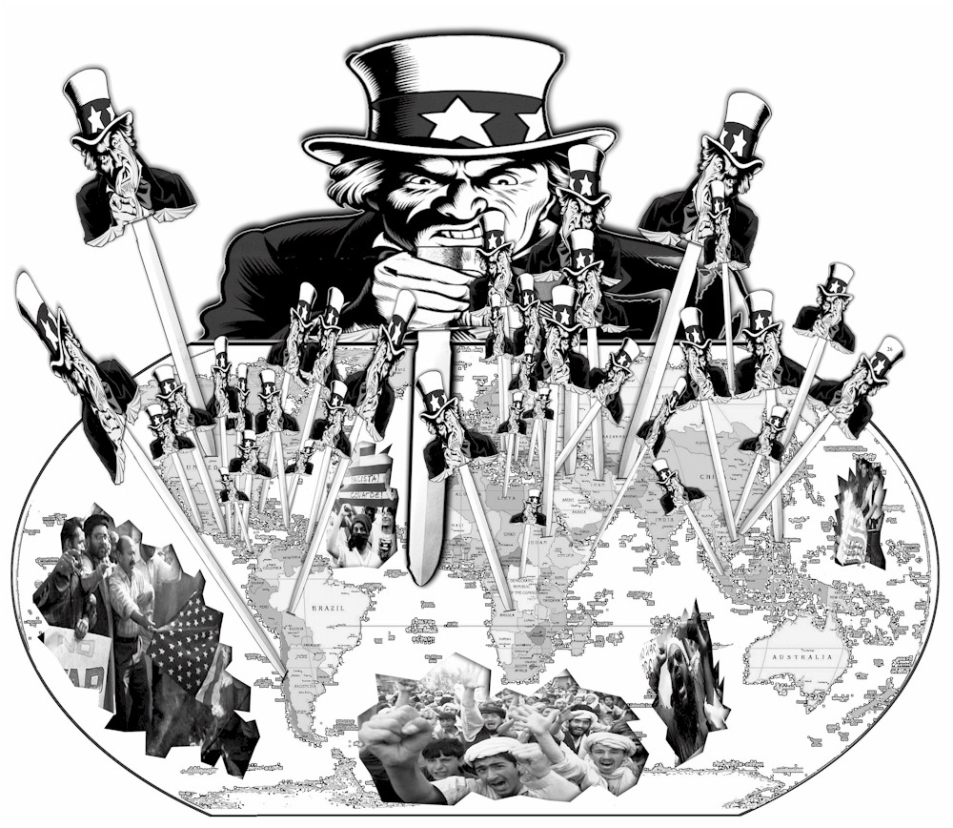 Why did it start?
CAUSES
Industrial Revolution
Nationalism
Religion
"The White man's burden"
Why did it start?
Industrial Revolution
Nations did not have enough resources in their own country
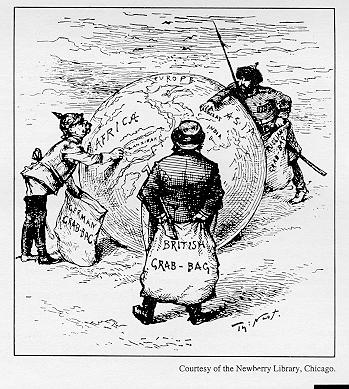 Industrial Nations produced so many goods that they needed new markets
Forces to look elsewhere for resources
Nations competed for colonies
Increased need for Resources
Why did it start?
Nationalism
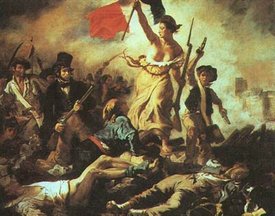 More colonies = More Power
Extreme pride in their country led them to want more power
Industrial Nations competed for colonies
Why did it start?
White Man’s Burden
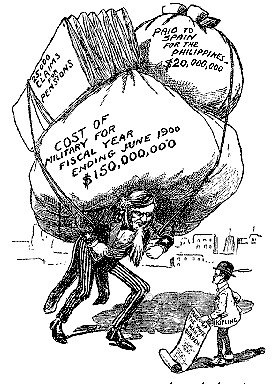 Mission = Spread Christianity & the Industrial Revolution
Westerners viewed anyone with different religion & life as “backwards”
Westerners felt it was their duty to “civilize” the “backwards” people of the world
An attempt to justify imperialism
Industrial Powers race to colonies
AFRICA
Christian Missionaries were the first “explorers” of Africa’s interior
Belgium sent representatives to negotiate with African chiefs
Contracts were in English
Those who refused were shot
Chiefs were forced to give up their land
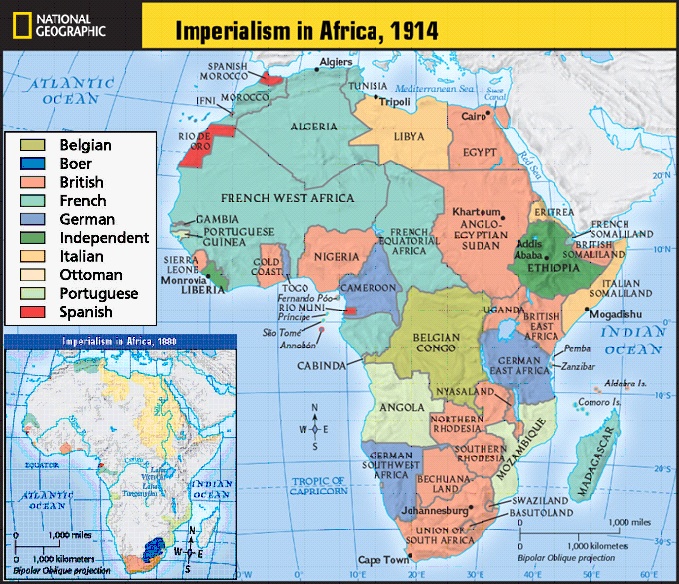 In the 1870s, European powers looked to fully colonize Africa.  The map shows how Imperialist nations divided the continent.
AFRICA
Boer War
Causes
1880-1881
England v. Dutch Farmers
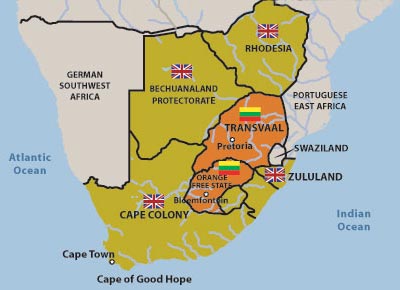 England dedicated to expansion
British settlers in Dutch colonies outnumbered Boers
British gained control of area  new language & culture
British outlawed slavery
Boers left the area & founded Transvaal & Orange Free State
Diamonds were discovered in land of the Boers
British settlers continued to move north & on Dutch controlled land
AFRICA
Boer War
Outcomes
1880-1881
England v. Dutch Farmers
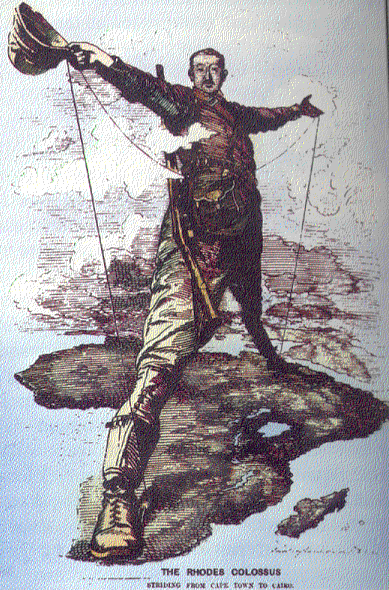 The Boers resisted British victory & practiced guerilla warfare
British arrested & imprisoned Boers
Boers finally gave up (1910)
Orange Free State & Transvaal became part of British Africa  
Created the Union of South Africa
From Cape to Cairo
Cecil Rhodes vision of a English-speaking Empire became a reality.
The Scramble for Africa
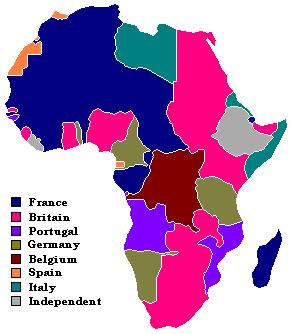 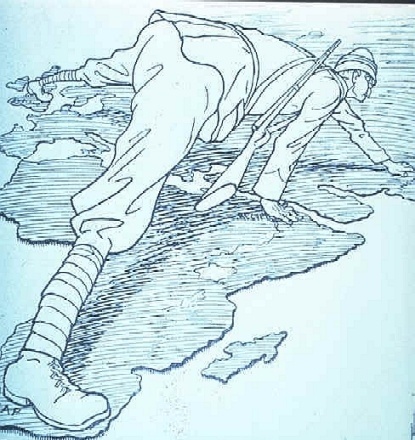 Liberia & Ethiopia were the only independent African Nations
Scars left on Africa
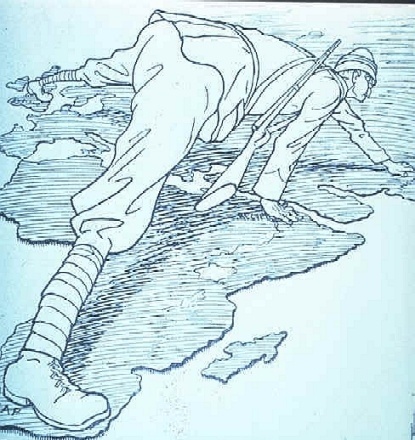 Created problems between African tribes
Forced ethnic groups into same nation
Destroyed African culture
In many parts, segregation & class system based on color were introduced 
Africa has yet to recover  corruption, instability, violence & authoritative regimes are common
ASIA
Whose Next?
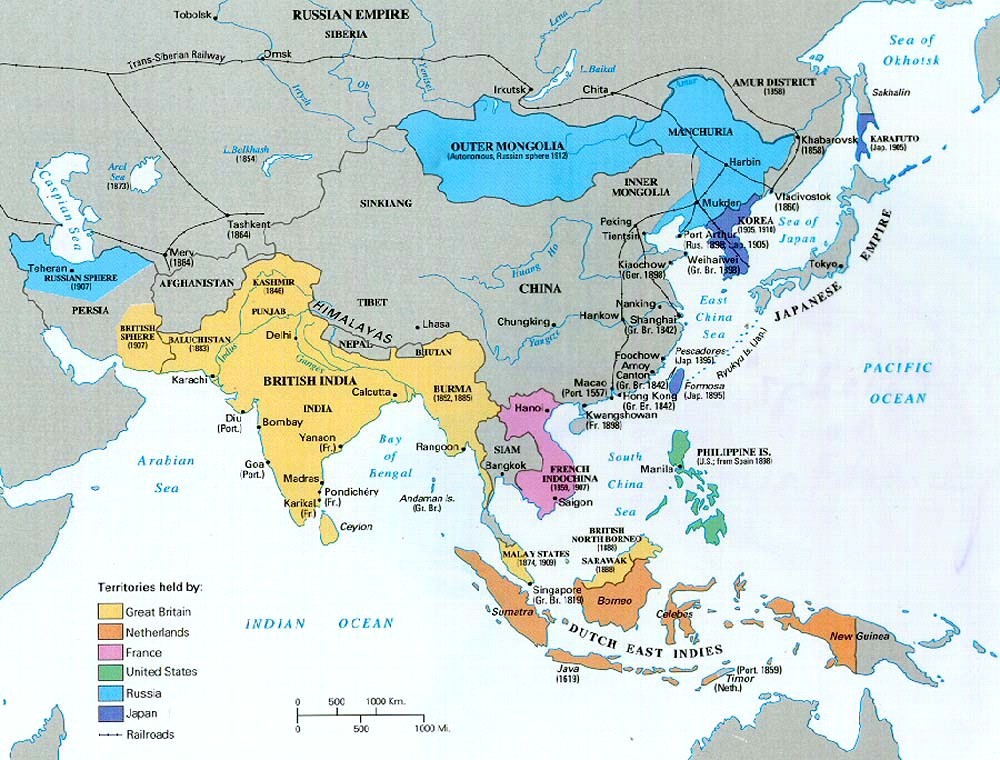 British Imperialism in India
MAIN IDEA – The Sepoy Mutiny resulted in the British gaining full control of India.
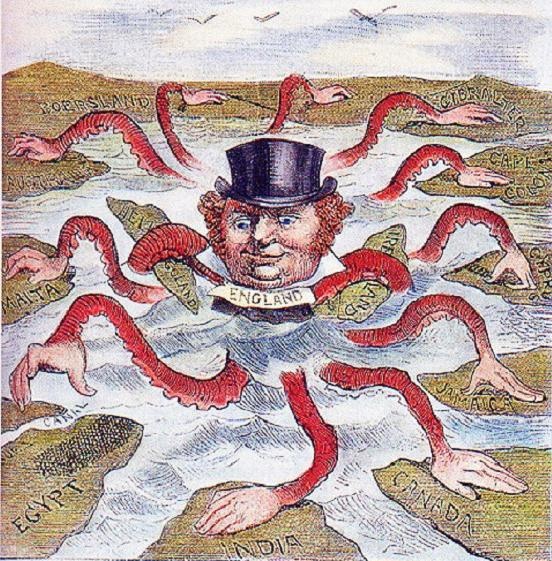 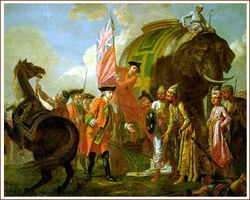 Prior to 1850, Chinese & Japanese rulers allowed only limited trade with the West.  European powers turned attention on India
INDIA
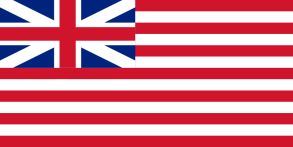 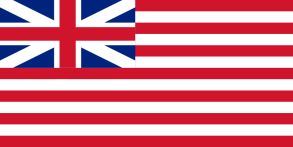 Background 
1700  Once powerful Mogul Empire was falling apart
1760s  England won the French-Indian War; forcing France out of India
British East Indian Company took over trading in India  
Company controlled much of India for 100-years
British forced their culture on India
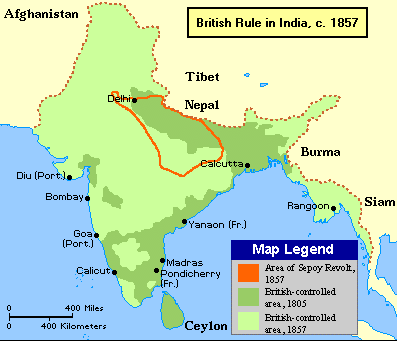 Prior to 1850, Chinese & Japanese rulers allowed only limited trade with the West.  European powers turned attention on India
INDIA
Sepoy Rebellion (1857)
Indians felt that British were trying to change their culture
Economic problems & sense of nationalism increased resentment
Sepoy soldiers mutinied & refused to accept new rifle 
British response  Jail opponents
Sepoys united & led a rebellion
British East India Company & British company united to regain control
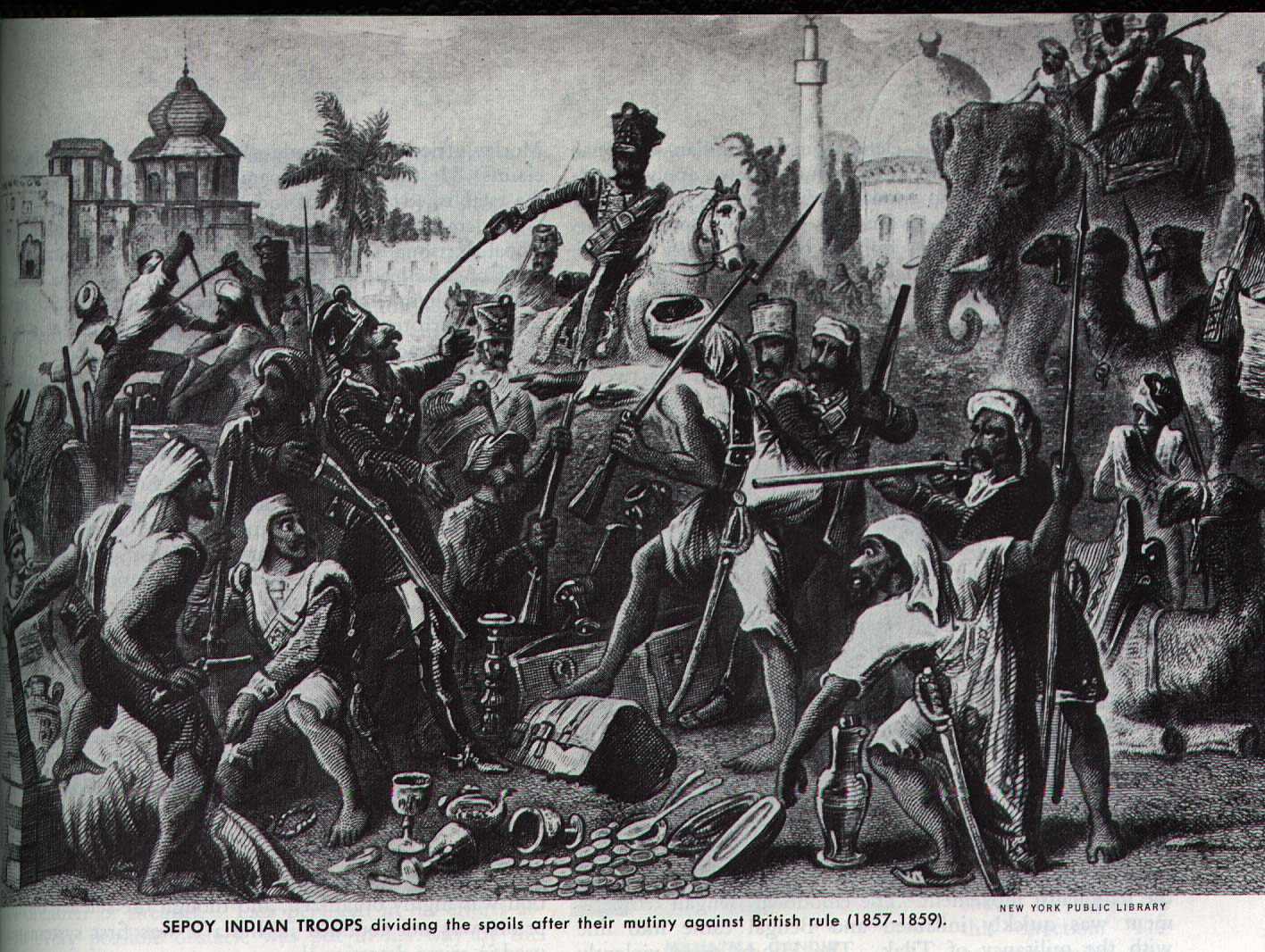 Sepoy  Indian soldier in the British Army
INDIA
Sepoy Rebellion (1857)
Religious differences & weak leadership doomed India
OUTCOME 
British fully controlled India
Indian nationalist movements begin
British East India Company removed from power
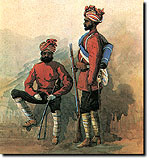 It is this consciousness of the inherent superiority of the European which has won for us India. However well educated and clever a native may be, and however brave he may prove himself, I believe that no rank we can bestow on him would cause him to be considered an equal of the British officer.
Who is this person?
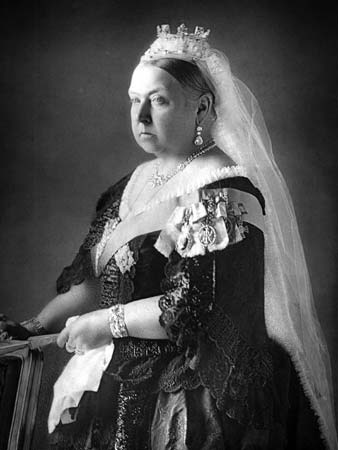 Queen Victoria of England
Reign -  June 1837 to January 1901
Period of rule known as the Victorian era
Ruled during peak of Industrial Revolution
Expanded British Empire
Ruled over most powerful nation in the world
The grandmother of Europe
What does she have in common with these bad guys?
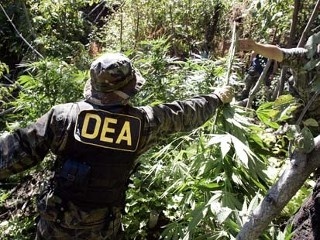 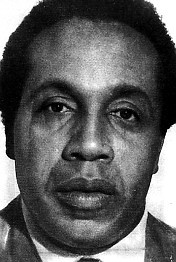 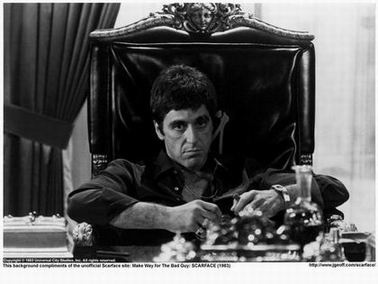 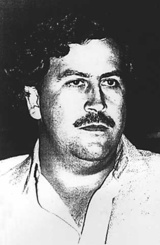 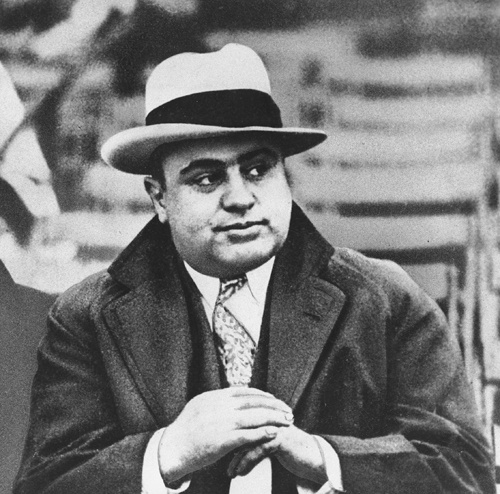 International Drug Smuggler
Oversaw a major drug-trafficking criminal organization 
Very few current drug cartels can even touch the England of the 19th Century 
England shipped tons of opium into China, which it traded for Chinese goods and for tea.
Created a nation filled with drug addicts
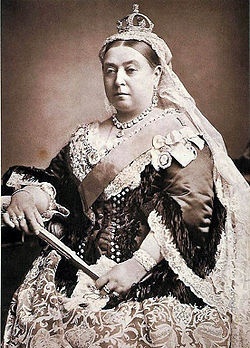 Queen Victoria of England
Causes
Outcomes
Britain won
China forced to give up trading post
China unable to hold foreigners accountable under Chinese laws
The British East India Company smuggled opium into China, ignoring local laws. China fiercely resisted the sale of opium & pleaded for Britain to stop.
Opium Wars
Facts
Visual Representation
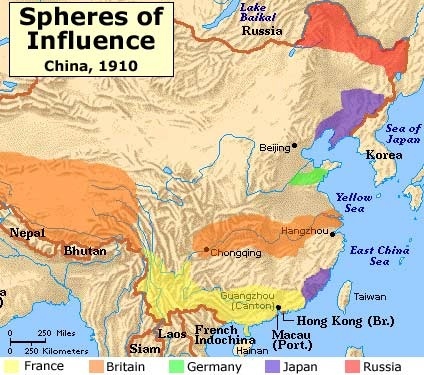 Two wars fought 
England easily defeated China
Greatly weakened China  
Lin Zexu led movement against sale of opium
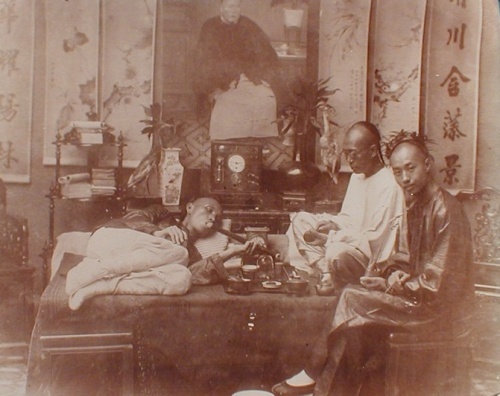 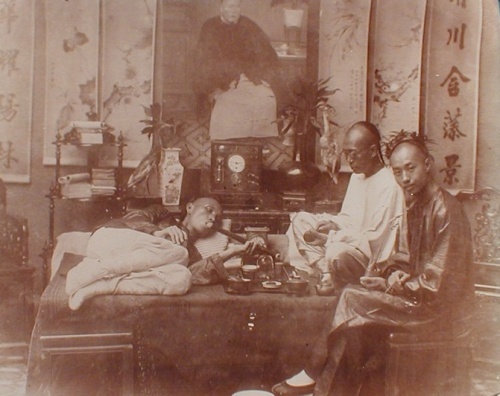 Opium War: China v. England
CHINA
ENGLAND
Lin Zexu
Queen Victoria
Outdated Navy
Mounting domestic problems
Exported millions of tons of tea
Benifited from extraterritorial rights
Self-sufficient for hundreds of years
imbalance of trade drained silver supply
Little interest in trade
Acquired Hong Kong as result of Opium War
Opium illegal
Opium illegal
stable unified government
Imports greatly outnumbered exports (1820s)
China Response to Pressure from the West
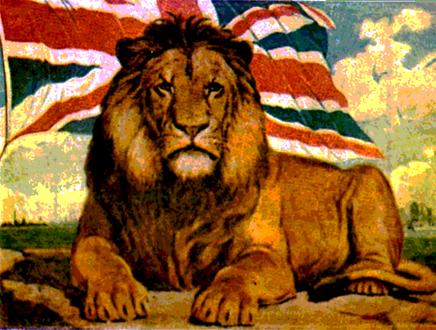 Main Idea – Western economic and militaristic pressures forced China to open to foreign trade and influence.
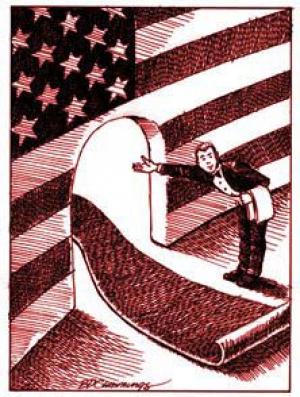 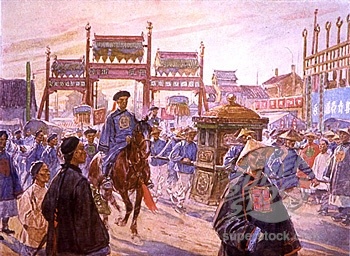 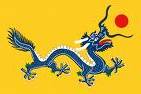 CHINA
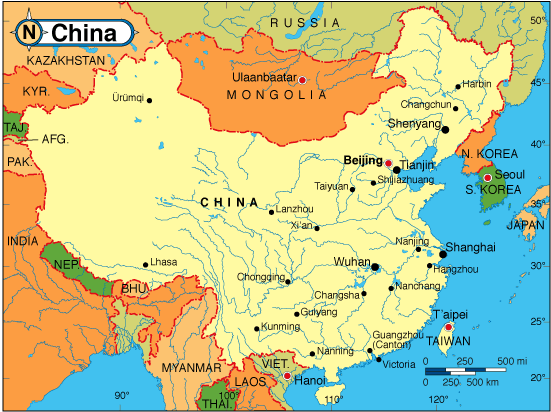 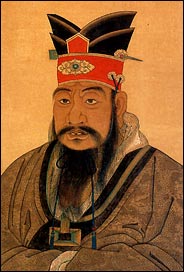 General Background
Divided into 2-social classes
Upper & Lower Class
Family most important
Arranged marriages 
First born son looks after parents 
Great Civilization 
Produced all of wants and needs
Rich in resources
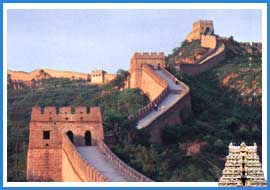 Prior to 1800, China had limited contact with the West and allowed limited trade with foreign powers.  They viewed Western culture as barbaric.
British look to increase trade
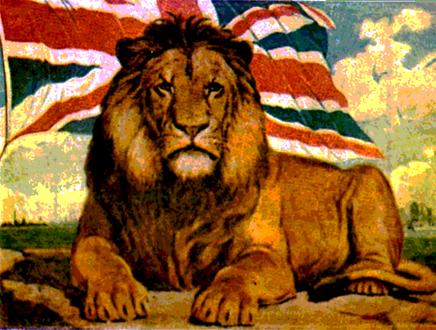 1800s
After years of imbalanced trading with China, England looked to find a product that Chinese were willing to purchase. 
British Traders discovered that Opium Trade = Large Profits
British traded Opium for tea & silk  LARGE PROFITS
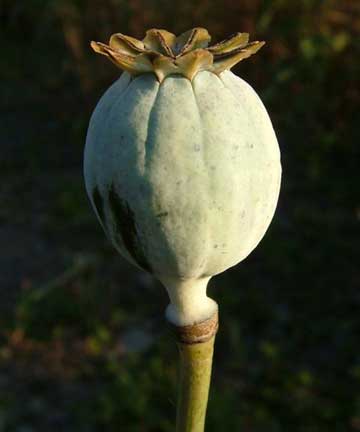 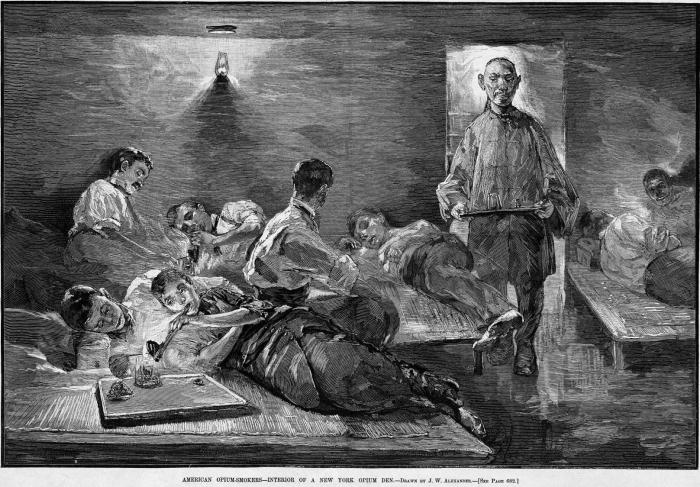 Chinese officials learned about the dangers of opium & looked to declare it illegal.
Response to Pressure from the West
Warm Up  A VOICE FROM THE PAST 
By what right do they [British merchants] . . . use the poisonous drug [opium] to injure the Chinese people? . . . I have heard that the smoking of opium is very strictly forbidden by your country; that is because the harm caused by opium is clearly understood. Since it is not permitted to do harm to your own country, then even less should you let it be passed on to the harm of other countries.
LIN ZEXU, quoted in China’s Response to the West
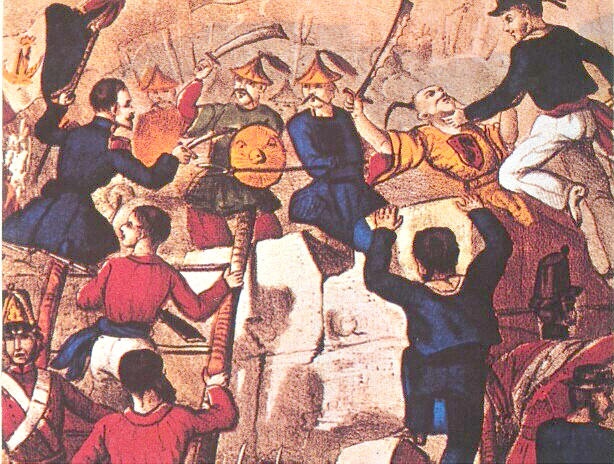 Why did Lin Zexu oppose the Opium trade with Britain? Explain.
Opium War (1839-1842)
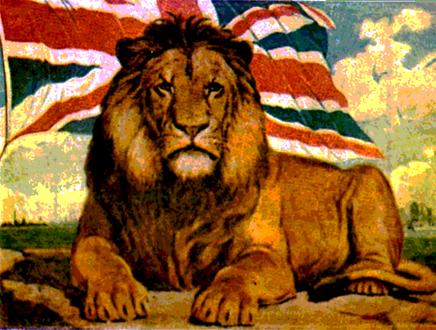 Chinese banned opium & destroyed shipments
WAR  1839-1842
England wanted to protect their investment
China
Outnumbered British
No cannons 
Outdated Navy
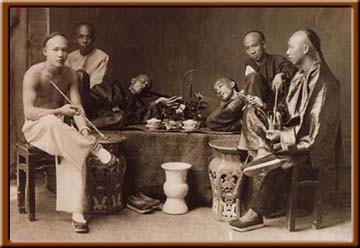 Outcomes 
British defeated the Chinese 
Signaled the end to Chinese self-rule
 Forced to open more ports
 Great Britain gained control of Hong Kong
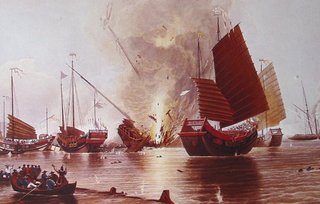 Concessions to Open Door
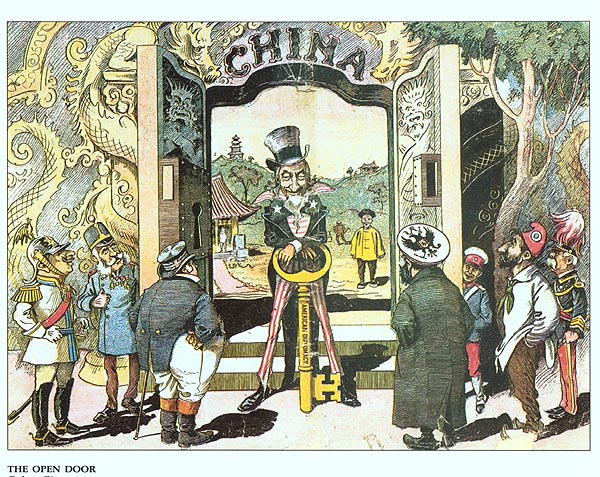 Japan, Russia, Germany, Great Britain, & France looked to get special trading rights in China
China forced to make concessions
Special Rights Included
Rights to develop mineral mines
Rights to build Railroads
Rights to establish Navy Bases
Leases to port cities 


U.S.A is being left out of CHINA
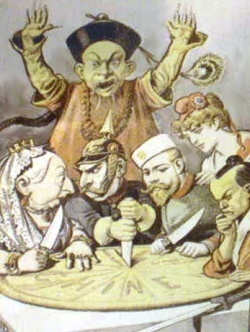 Concessions to Open Door
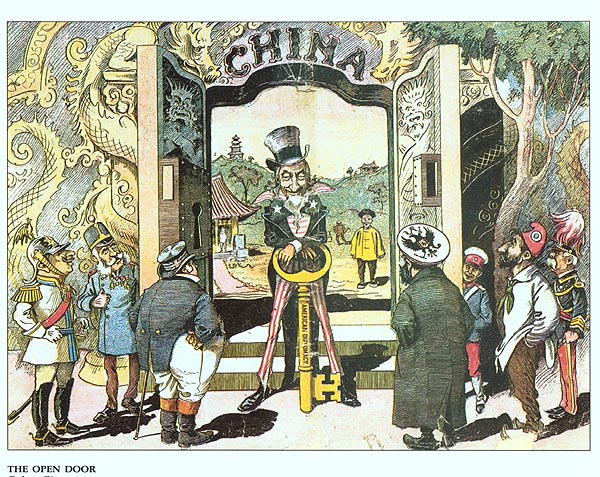 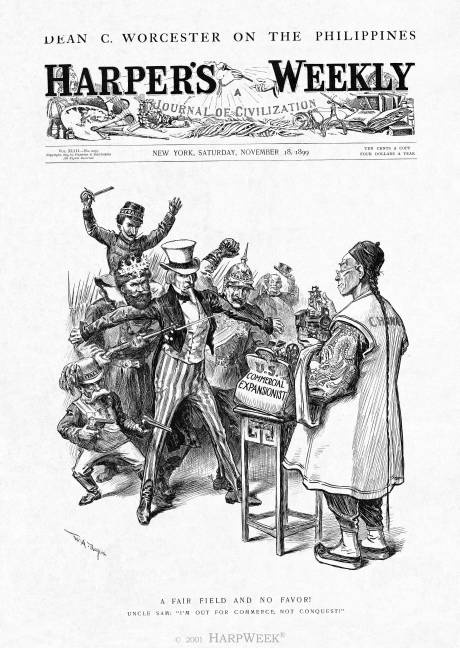 U.S. felt that their interests were being threatened
U.S. Proposes Equal Trading Rights in China
Policy called the OPEN DOOR POLICY
Concessions to Open Door
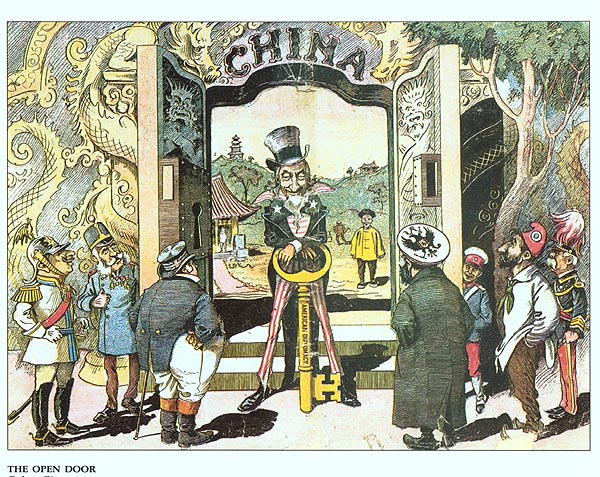 The U.S. proposes Open Door Policy (1900)
Major imperial powers agreed to respect trading rights
 Treaties were unequal & unfair to China 
 EFFECTS 
Increased foreigners in China
China remained “free” from colonial rule
Japan eventually ignored Policy (1920s)
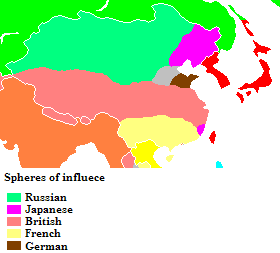 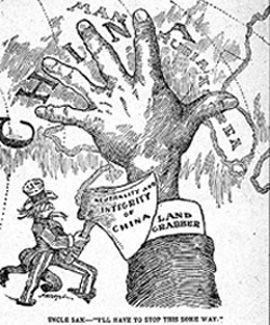 Boxer Rebellion (1900)
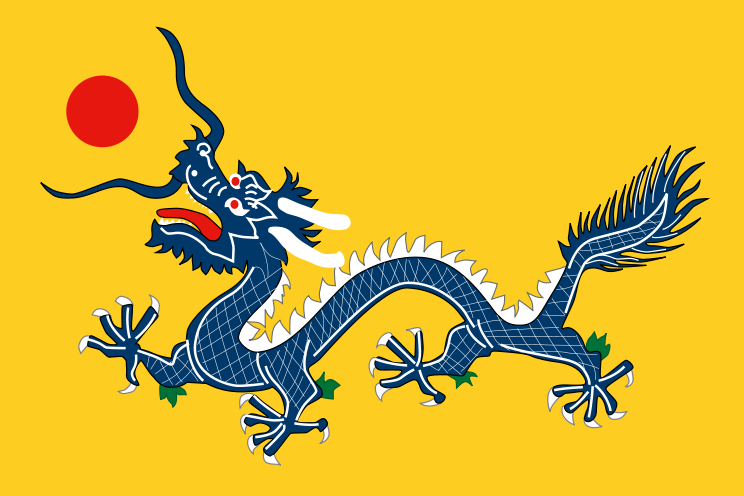 Chinese nationalist movement looked to expel all foreigners
International Force of 20,000
Soldiers from England, France, Germany, Austria, Italy, Russia, Japan, and the U.S. 
Despite rebellion China remained weak & divided
Number of foreigners increased
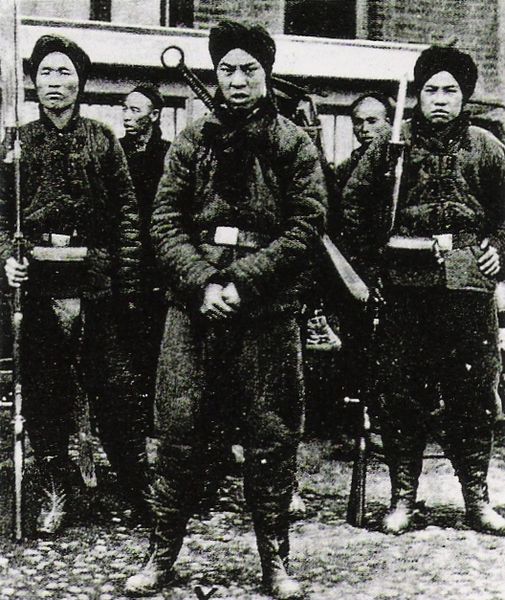 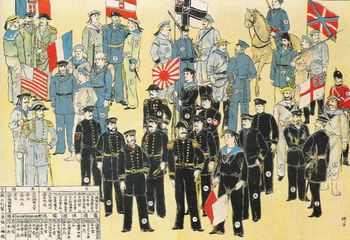 "Death to the foreign devils."
Boxer Rebellion (1900)
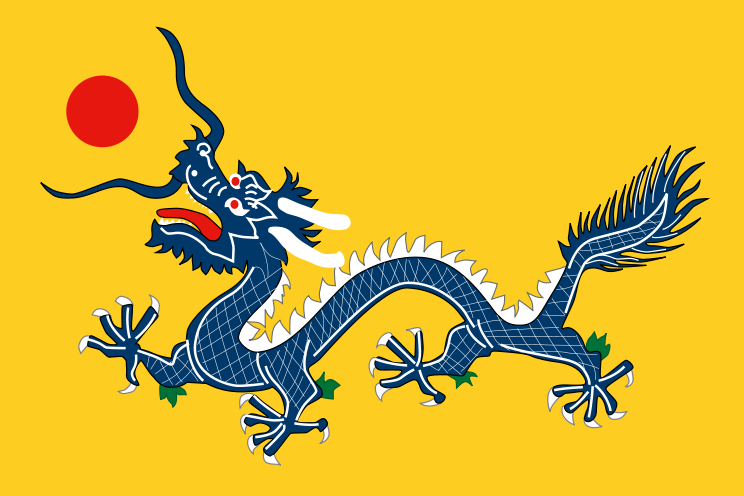 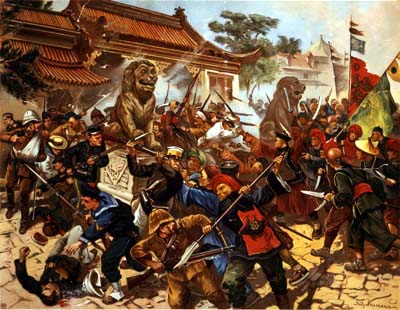 Movement failed & China fell almost completely in the control of foreign nations
Strong sense of nationalism emerged
Qing Dynasty was forced to accept reforms (1911)
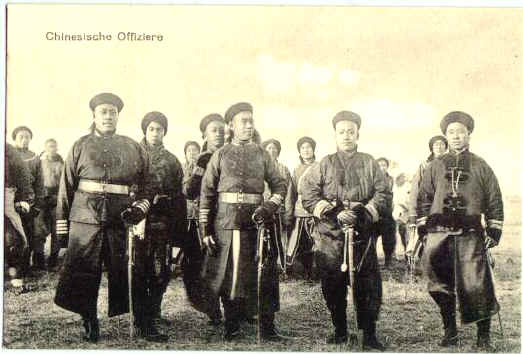 Strong foreing presence remained in China until 1947.
Japan
Goal  Emulate the West
Impressed by military & industrial strength of the west
Wanted to modernize the nation
Nationalism
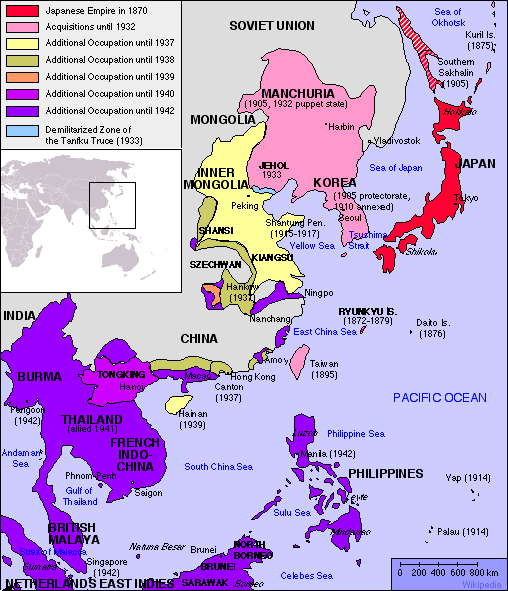 How did they create an Empire?
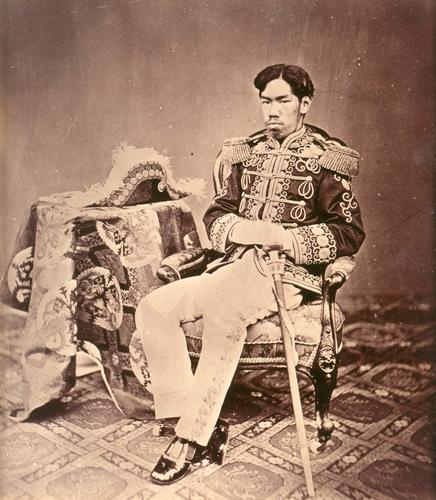 Abolished feudalism  focused on industry
Restored the power of the Emperor
Established Meiji Restoration
“Modernized” Japanese Culture
New Calendar, adopted western clothing
Modernized Navy & Army
Removed the samurai
In less than 30-years, established themselves as a world power
Unequal treaty
Racism